Rotational Molding
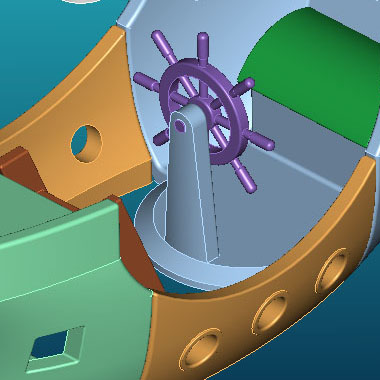 MFG 355
Introduction
Also known as rotomolding or rotocasting
Large, hollow, one-piece plastic products
Toys (Little-Tykes)
Suitable for small and slightly complex shapes
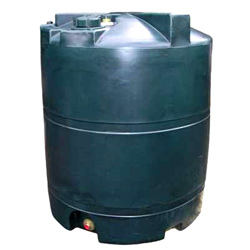 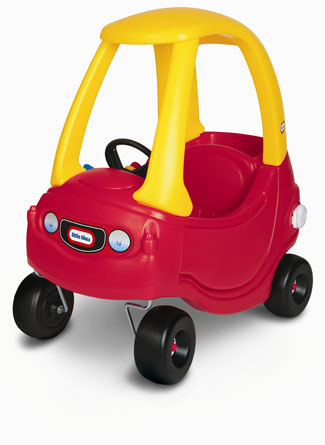 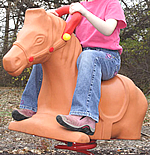 Example Products
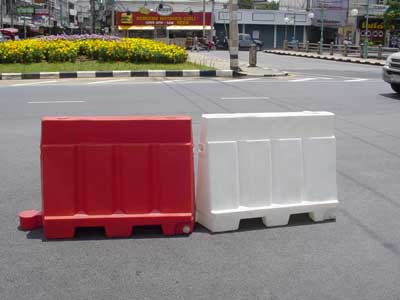 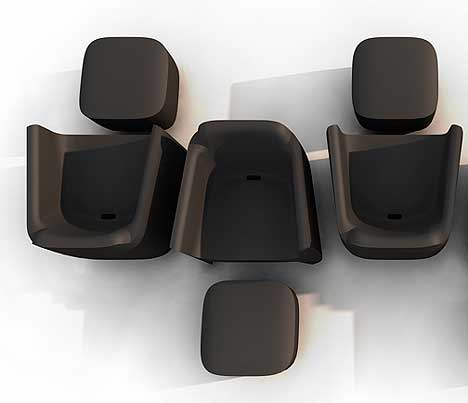 Example Products
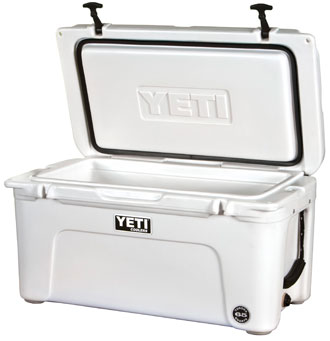 Example Products
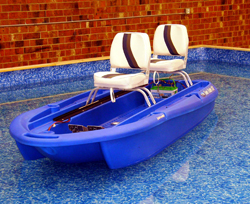 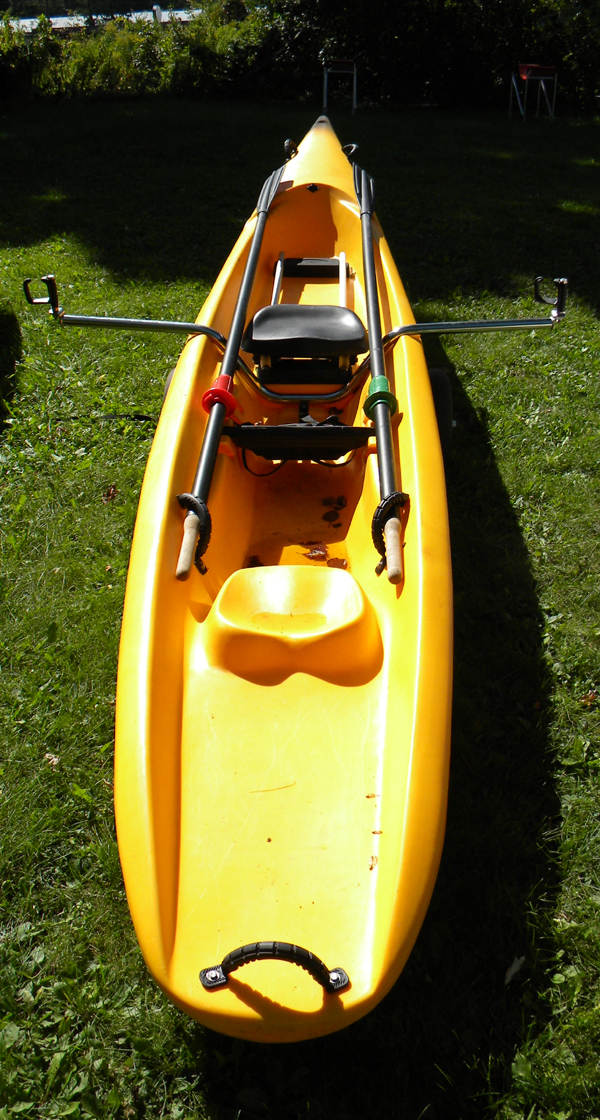 Example Products
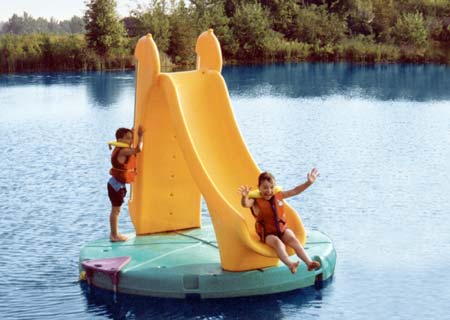 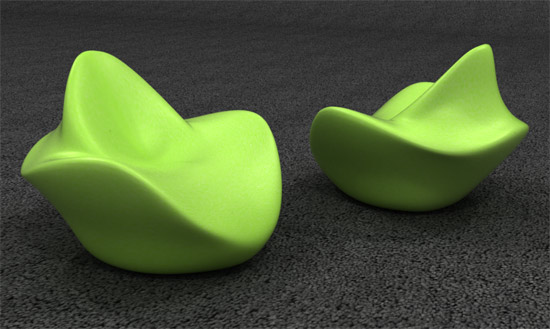 Example Products
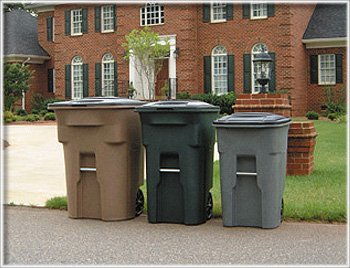 Example Product
House Water Tanks
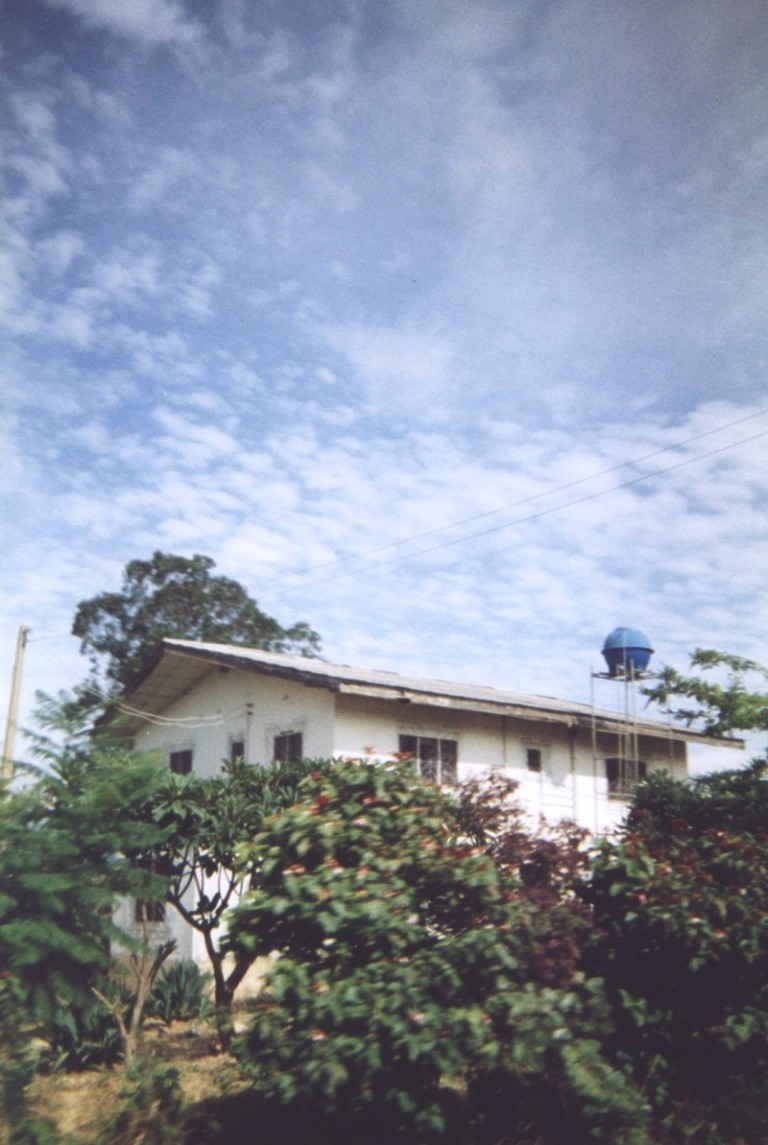 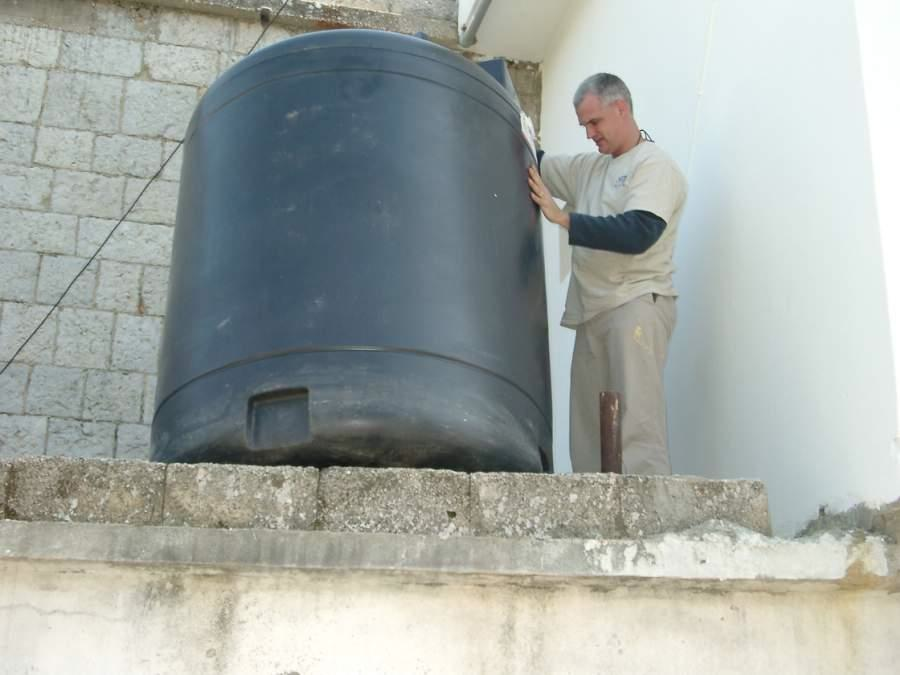 World Wide Molders
One of the easiest plastics processes to begin in an under-developed country
Rotomolding Overview
The Process
The Method - Loading
A predetermined amount of resin is loaded into the mold
The mold is closed after the flanges have been cleared of resin particles
Rotate the mold to ensure no tools have been left on the machine
The Method - Heating
Rotate the mold in a high-temperature environment
The resin will always sit at the lowest point of the cavity (powder pool)
It will slowly coat the mold interior until all the resin has melted
The resin will then continue to densify as the gap between the particles disappears
Remove the mold from the oven when the powder has completely melted and densified
The Method - Cooling
Rotate the mold in a room temperature environment
This allows the layer of resin to cool and solidify
Water can also be used, but care should be exercised
The Method - Unloading
Remove the clamping system
“Pry” open the mold
Lift the completed, hollow, one-piece part from the mold.
Repeat the cycle
Process Comparisons
Strengths
Small production runs
Large part capability
Low tooling costs
‘Stress-free” products
Short product development lead times
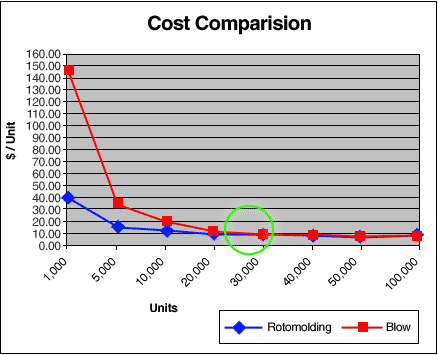 Process Comparisons
Weaknesses
Slow cycle times
Limited material choices
Difficult to automate
Poor image
Low technology culture
Materials
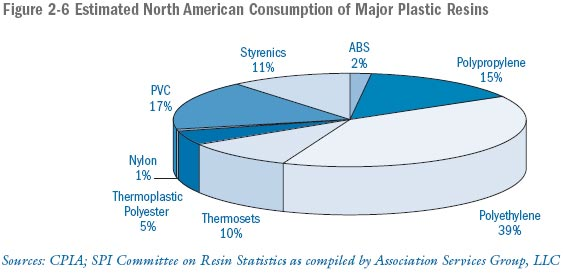 The Materials
Low Zero Shear Viscosity is required to aid in the flow of the polymer within mold
MFI
Lower MFI resins – high strength products
Higher MFI – good surface finish and surface detail
The Materials
Particle shape and size is crucial to the flow characteristics as the mold is rotating
Standard size is a 35 mesh powder (500 micron, 0.0197 inches)
The Materials
Other Material
Foams
Post-process
In-process
Liquid reactive polymers
Micro-pellets
Additives
Ceramics
Fixed Carousel Machines
Independent Carousel Machines
Rock-and-Roll Machines
Rock-and-Roll Machines
Clamshell Machines
Shuttle Machines
The Molds
Materials
Steel
Mild
Stainless
Aluminum
Cast
Machined
Plate
The Molds – Frame and Spider
The Molds - Parting Line
The Molds - Mold Sections
The Molds - Clamping Hardware
The Molds - Vents
The Molds - Vents
The Molds – Kiss-Offs
The Molds - Threads
The Molds - Inserts
The Method
The concern
How do you really know when it is time to do the next step?
When is the resin melted?
When is it cooled?
In the early 90’s, QUB invented an instrument that revolutionized process comprehension and control
The Rotolog™
The Method – Rotolog™
The Method – Rotolog™
The Method – Temperature Profiles
The Method – IAT Profile
The Method – IAT Profile
The Method – IAT Profile
The Method – IAT Profile
The Method – IAT Profile
The Method – IAT Profile
The Method – IAT Profile
We can thus observe:
When powder first sticks to the mold
When the powder has been consumed
When optimal melt sintering has occurred
When solidification is occurring
When the plastic separates from the mold
C
B
D
A
E
The Method – IAT Profile
The Peak Internal Air Temperature (PIAT) is the key process control parameter and is independent of all other process variables (point C)
C
Conclusion
Though in a state of infancy, Rotomolding offers unique advantages over other plastics processes
There are endless opportunities for research and development
Rotomolding has a very promising future, more so than many competing processes
Thank You